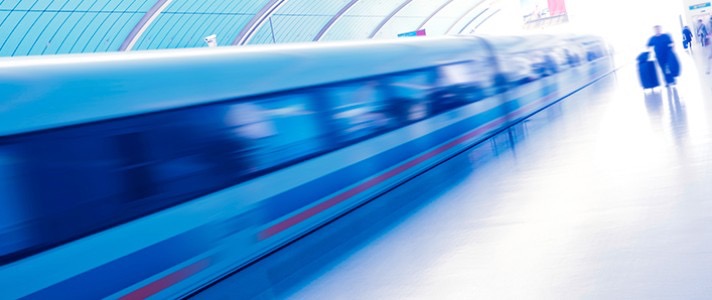 The Data Train
Bringing Child Welfare Staff On Board
Wendy Wiegmann ~ CCWIP  ~ October 25, 2016
“It takes 31 days of conscious effort to make or break a habit.  If someone practices something consistently for 31 days, on the 32nd day it becomes a habit.  At that point, information has been internalized into behavioral change, which is called transformation.”
–Shiv Khera
Outline
The importance of data in child welfare

Sources of data and how they are used

Helping child welfare staff connect performance to vision and measurement. 

Getting there using the CCWIP website and worker/supervisor trainings
The Importance of Data
Allows child welfare agencies to:
 Compare outcomes to agency mission & practice model

 Strategize on what work needs to be done

 Focus on what is being achieved

 Identify what needs attention

Connect current practice to best practice and desired outcomes
4
[Speaker Notes: In our program statements, strategic plans, SIPs, and self-assessments, we are often able to accomplish 1-4.  The hardest part always seems to be #5.  The training that I am proposing attempts to get at this essential piece of using data to improve child welfare practice.]
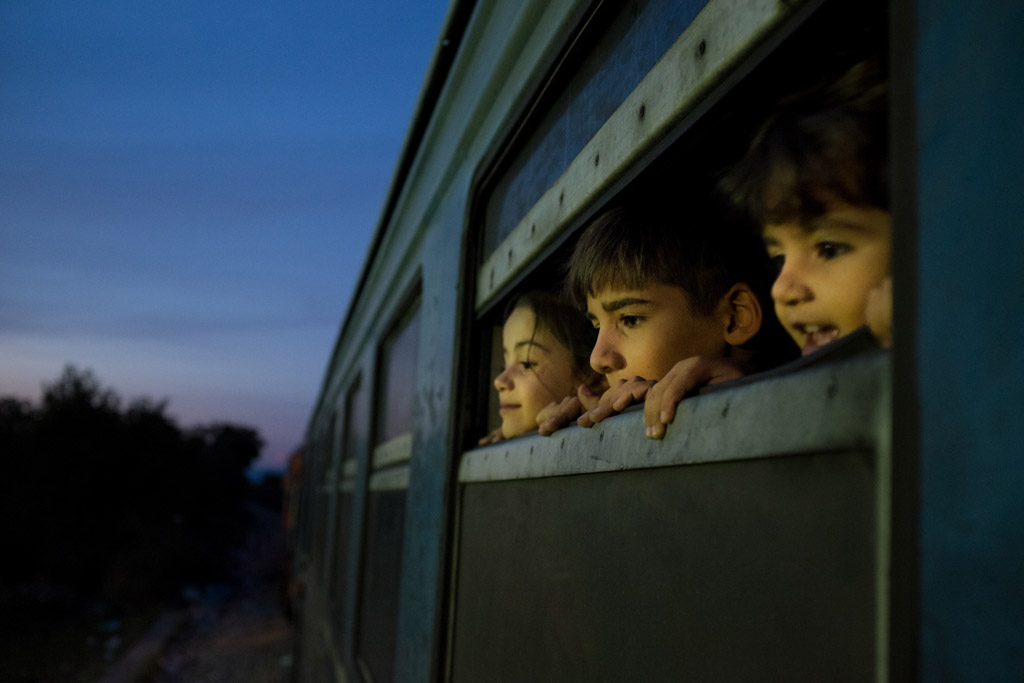 VISION
Ventura County SIPs
Strategic Plans
Community Partnerships
Divisions/Programs
5
[Speaker Notes: Using data collected in the community, from other departments, and from our own analysts, this is where managers and directors lay out their plans for improving child welfare performance in the county.  This is often a comprehensive analysis of the strengths and weaknesses in the county, and how to utilize the programs, services, and partnerships available to improve.]
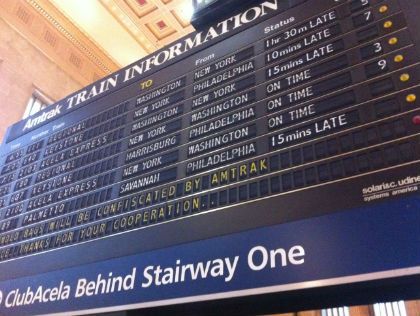 Measurement
CFSR Case Reviews
CFSR Self-Assessments
CCWIP Website
6
[Speaker Notes: This is where we get an understanding of how we are doing.  Using guidance from ACS, we focus on certain specific measures, listen to the experiences of the children, families, and caregivers in our community, and track our progress using the UC Berkeley website and our internal staff of analysts.]
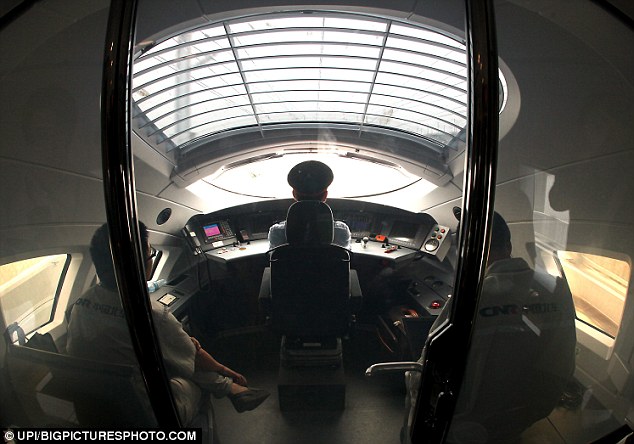 Performance
Timely Visits
Accurate Assessments
Diligent Monitoring
Adequate Services
Concurrent Planning
[Speaker Notes: While absolutely related, the outcomes that we focus on are often distant from the more proximate process measures that dictate the daily practice of our workers and supervisors.  

For many workers, this means that the conversations that we are having about outcomes feel far away and out of the control of them in their regular work.]
Making the Connections
Child welfare staff are aware of the outcomes under strategic focus and why.

They understand how county plans/programs are supposed to help them influence these outcomes.
Between
&
Child welfare staff know how outcomes are measured.

They  know which groups are most impacted by outcomes.

They connect their daily activities to these outcomes.
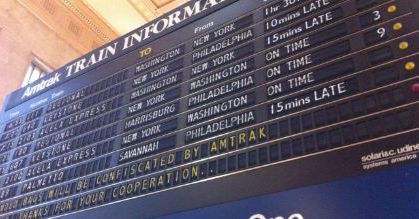 8
[Speaker Notes: To help workers and supervisors understand how their daily activities are connected to the vision and performance measurement of our county, we need to build bridges.

Between performance and vision:
-- Workers need to understand where the county feels that it needs to reform.  Does our SIP say that we have a problem with re-entries?  Are workers aware that this is a focus of our agency?
-- Have we created special programs or services designed to influence these outcomes?  Are workers aware of these connections or do the programs and services feel like arbitrary changes, or ancillary/unnecessary services?  If workers understand that there was a purpose to the creation of these services/programs, they may feel compelled to modify their practice to incorporate them.

Between performance and measurement:
-- Workers and supervisors hear a lot about safety, permanency, and wellbeing.  What they often don’t understand is how these things are measured.  Do they know that measures P2 and P3 are specifically related to permanency for youth that have already been in care for a long time?  These methodological understandings can help workers know that the details of their practice are as important as the overall goal.
-- An understanding of which subgroups are most impacted by outcomes can help workers focus their practice – they may slow down and pay additional attention when working with these groups or search out programs and services that specialize.]
California Child Welfare Indicators Project
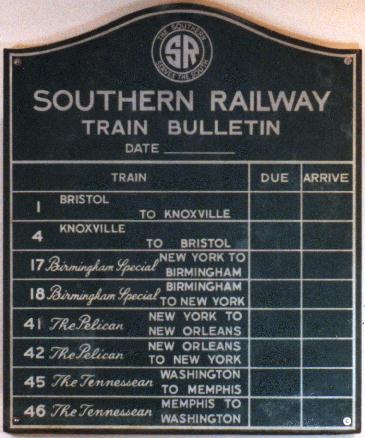 Aggregates California’s administrative child welfare data into customizable tables

Includes data measuring state and federal (CFSR3) measures

Data can be stratified and filtered by year, county, age, ethnicity, gender, placement type, and other subcategories
[Speaker Notes: CCWIP can help!]
CCWIP Website
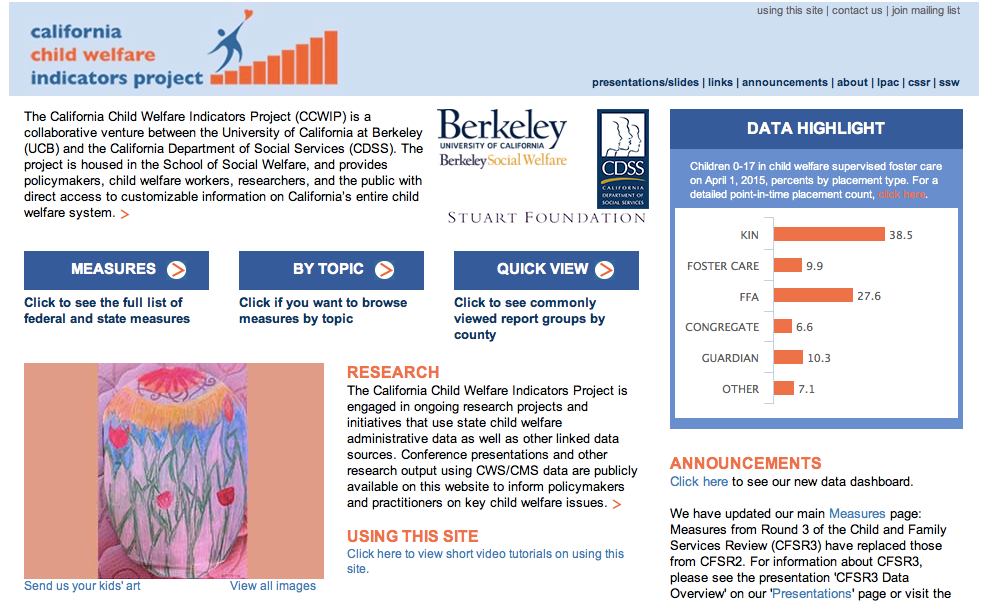 Building Connections Activity
11
[Speaker Notes: Overview of activity]
Demo: Ongoing Units
12
[Speaker Notes: Demonstration of activity

Example of one way that the activity could be implemented when working specifically with workers in ongoing units. 

Activity focuses on looking at the data for a measure where a county may not be performing as well = P4 – Re-entries to foster care]
CCWIP Reports Relevant to Emergency Response Units
Child Maltreatment Allegation & Substantiation Rates
S2: Recurrence of Allegations
Referrals by Time to Investigation
Entry Rates







Home/Placement Distances
Least Restrictive Placement
ICWA Placement Preferences
Case Services Components
13
CCWIP Reports Relevant to Ongoing Units
S1: Maltreatment in Foster Care
S2: Recurrence of Maltreatment
P1-P3: Permanency in 12 Months
P4: Re-entry to Foster Care
P5: Placement Stability
Timely Monthly Caseworker Visits






Entry Rates
In Care Rates
Case Service Components
Home/Placement Distances
Least Restrictive Placement
Placement with Siblings
Median Length of Stay
Placement Days
Use of Psychotropic Medications
Timely Health/Dental Exams
Outcomes for Youth Exiting Foster Care at Age 18 or Older
14
CCWIP Reports Relevant to Teen Units
S1: Maltreatment in Foster Care
P1-P3: Permanency in 12 Months
P5: Placement Stability
Timely Monthly Caseworker Visits
Outcomes for Youth Exiting Foster Care at Age 18 or Older






In Care Rates
Case Service Components
Median Length of Stay
Placement Days
Home/Placement Distances
Least Restrictive Placement
Placement with Siblings
Use of Psychotropic Medications
Timely Health/Dental Exams
Exits from Foster Care
15
CCWIP Reports Relevant to Permanency Units
S1: Maltreatment in Foster Care
P1-P3: Permanency in 12 Months
P4: Re-entry to Foster Care
P5: Placement Stability
Timely Monthly Caseworker Visits








In Care Rates
Case Service Components
Home/Placement Distances
Placement with Siblings
Least Restrictive Placement
Median Length of Stay
Placement Days
Use of Psychotropic Medications
Timely Health/Dental Exams
Exits from Foster Care
Outcomes for Youth Exiting Foster Care at Age 18 or Older
16
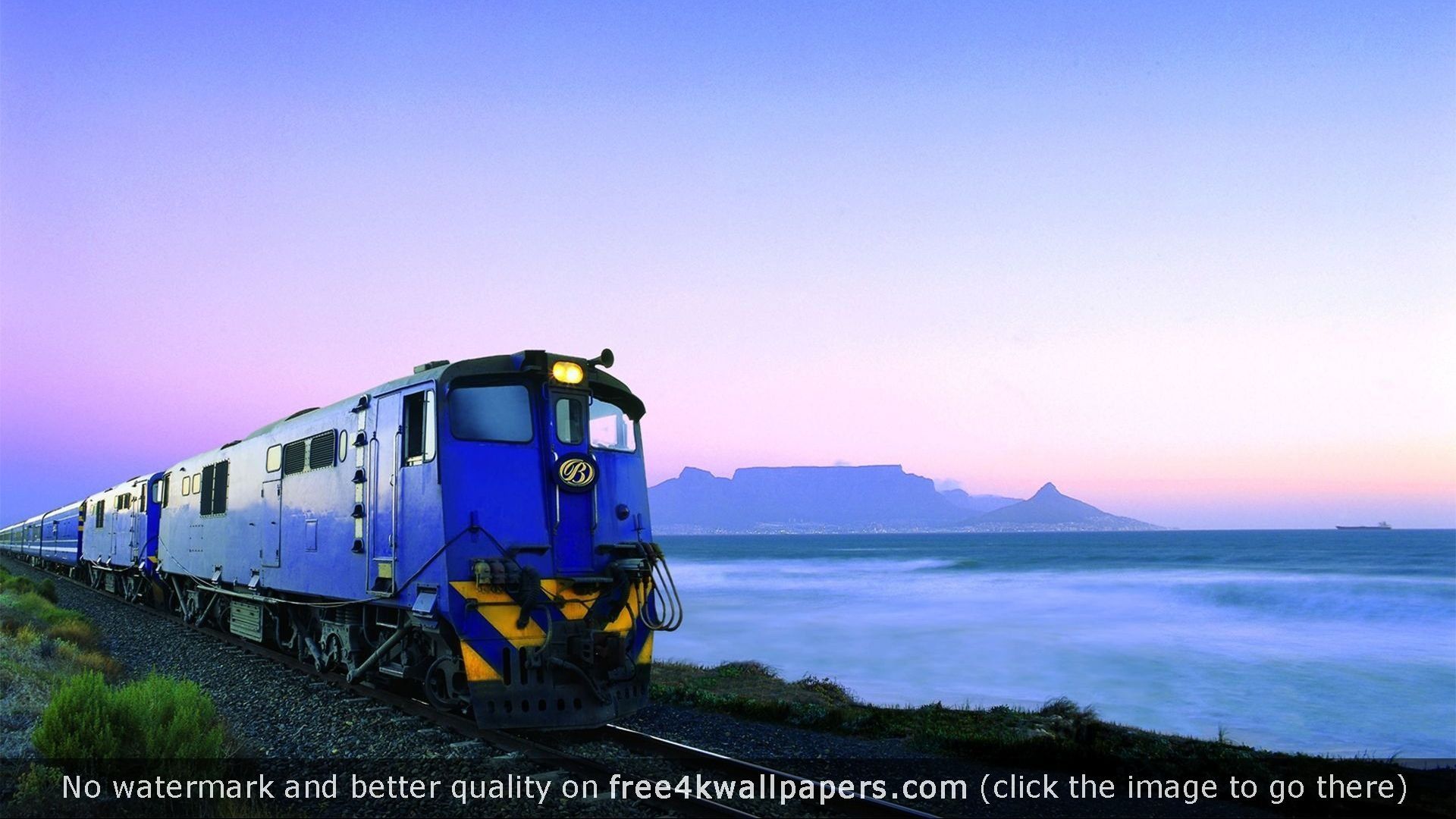 Follow Up
Written Report

Related Outcomes

Process Measures (upcoming)

Worker Action Planning
17
Thank You!
The California Child Welfare Indicators Project (CCWIP) is a collaboration of the California Department of Social Services and the School of Social Welfare, University of California at Berkeley, and is supported by the California Department of Social Services, the Stuart Foundation, and the Conrad N. Hilton Foundation.
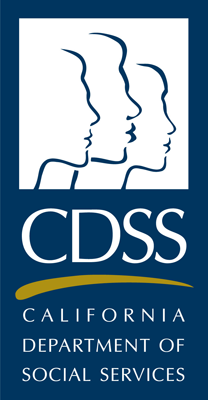 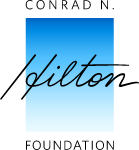 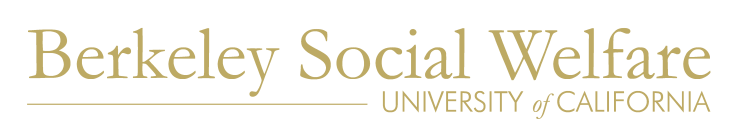 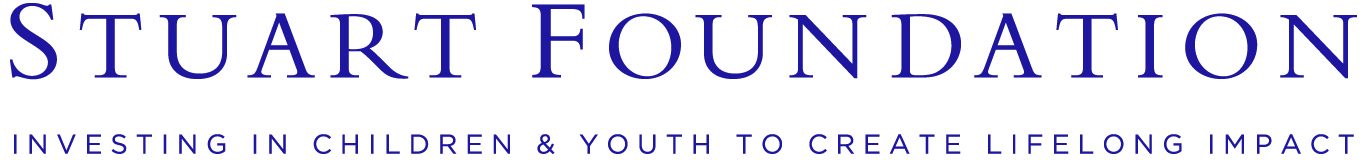 18
[Speaker Notes: CCWIP is a collaboration of the California Department of Social Services and the School of Social Welfare, University of California at Berkeley, and is supported by the California Department of Social Services and the Stuart Foundation.]
Wendy Wiegmann

CA Child Welfare Indicators Project

wendy.wiegmann@berkeley.edu
19